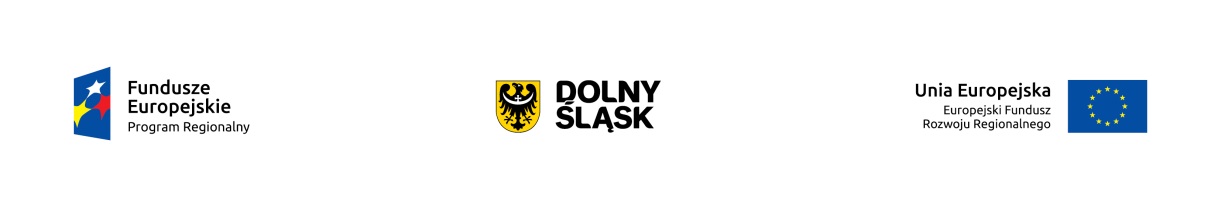 Regionalny Program Operacyjny Województwa Dolnośląskiego 2014-2020
Podstawowe założenia konkursu w ramach działania 4.4 Ochrona i udostępnianie zasobów przyrodniczych (typy projektów E,F)
CEL DZIAŁANIA
WZMOCNIONE MECHANIZMY OCHRONY

 BIORÓŻNORODNOŚCI W REGIONIE
2
[Speaker Notes: Na początek to co najważniejsze, co warunkuje  dofinansowanie Państwa projektów –  co odzwierciedlone jest także w  dostępowym kryterium oceny – CEL DZIAŁANIA;
Każdy z projektów musi być z nim zgodny!]
TYPY PROJEKTÓW
4.4.E Projekty dotyczące wykorzystania i udostępnienia lokalnych zasobów przyrodniczych m.in. na cele turystyczne (np. tereny wypoczynkowe, ścieżki rowerowe, ścieżki konne) służące zmniejszaniu presji na obszary cenne przyrodniczo;
 
4.4.F Projekty dotyczące przebudowy/ rozbudowy, doposażenia ośrodków edukacji ekologicznej;
 
W ramach typu F nie jest możliwa budowa nowych ośrodków edukacji ekologicznej.
Ośrodki te muszą na moment złożenia wniosku już funkcjonować i musi być to uregulowane i przedstawione w dokumentacji aplikacyjnej (np. uchwała rady gminy o powołaniu, statut, dokumenty świadczące o prowadzonej działalności). 
W ramach RPO wsparcie udzielane jest dla ośrodków innych niż podległe parkom narodowym.
Ośrodki edukacji podległe parkom narodowym – mogą ubiegać się o dofinansowanie z poziomu krajowego – w Programie Operacyjnym Infrastruktura i Środowisko.
 
Możliwe jest łączenie ww. typów projektów – o wyborze typu decyduje struktura wydatków kwalifikowalnych (ich większościowy udział).
3
[Speaker Notes: Następnie to co jest wspólne dla wszystkich z Państwa, czyli TYPY PROJEKTÓW:

Parki narodowe – w Programie krajowym POIiŚ

Definicje

Ochrona in-situ – 
Ochrona ex-situ - 
Przykłady do typów C i D]
TYPY BENEFICJENTÓW
jednostki samorządu terytorialnego, ich związki i stowarzyszenia; 
jednostki organizacyjne jst; 
administracja rządowa; 
PGL Lasy Państwowe i jego jednostki organizacyjne; 
kościoły i związki wyznaniowe oraz osoby prawne kościołów i związków wyznaniowych; 
organizacje pozarządowe; 
LGD; 
spółki prawa handlowego, w których udział większościowy – ponad 50% akcji, udziałów, itp. – posiadają jednostki sektora finansów publicznych;
szkoły wyższe, ich związki i porozumienia;
jednostki naukowe.
4
[Speaker Notes: Tu pamiętamy, iż w przypadku realizacji projektu partnerskiego – partner musi pochodzić z listy beneficjentów;
Ogólnie warunki partnerstwa  opisane zostały w Regulaminie;
Partnerem w projekcie może być tylko podmiot wymieniony w katalogu beneficjentów obowiązującym dla danego naboru. 

Zgodnie z art. 33, ust. 6 ustawy wdrożeniowej, porozumienie lub umowa o partnerstwie nie mogą być zawarte pomiędzy podmiotami powiązanymi w rozumieniu załącznika I do rozporządzenia Komisji (UE nr 651/2014 z dnia 17 czerwca 2014 r. uznającego niektóre rodzaje pomocy za zgodne z rynkiem wewnętrznym w zastosowaniu art. 107 i 108 Traktatu (Dz. Urz. UE L 187 z 26.06.2014, str.1).


Udział partnerów i wniesienie zasobów ludzkich, organizacyjnych, technicznych lub finansowych, a także potencjału społecznego musi być adekwatny do celu projektu. 


Na poziomie składania wniosku – oświadczenie, że partner został wybrany zgodnie z ustawą.]
NABORY
4.4.1 	 Ochrona i udostępnianie zasobów przyrodniczych - konkursy horyzontalne - nabór na OSI (Nr naboru RPDS.04.04.01-IZ.00-02-191/16):

dla beneficjentów realizujących projekty na obszarze OSI:
Zachodni Obszar Interwencji (ZOI);
Legnicko-Głogowski Obszar Interwencji (LGOI);
Obszar Interwencji Doliny Baryczy (OIDB);
Obszar Interwencji Równiny Wrocławskiej (OIRW);
Obszar Ziemia Dzierżoniowsko-Kłodzko-Ząbkowicka (ZKD);

Jeśli projekt swym zasięgiem wyjdzie poza obszar danego OSI – to koszty związane z tą jego częścią, która wykracza poza konkretne OSI stanowić będą koszty niekwalifikowalne w projekcie. 

Na każdy z ww. obszarów OSI przeznaczona jest odrębna alokacja i dla każdego OSI tworzone będą odrębne listy rankingowe projektów.
5
[Speaker Notes: W przypadku naboru OSI – pamiętamy o wyborze konkretnego OSI w generatorze – o czym powiedzą koleżanki omawiając generator wniosków.]
NABORY
4.4.2 	Ochrona i udostępnianie zasobów przyrodniczych –  ZIT WrOF (Nr naboru RPDS.04.04.02-IZ.00-02-192/16): 

dla beneficjentów realizujących przedsięwzięcia na terenie Wrocławskiego Obszaru Funkcjonalnego określonego w Strategii ZIT WrOF.

Jeśli projekt swym zasięgiem wyjdzie poza obszar ZIT WrOF – to koszty związane z tą jego częścią, która wykracza poza obszar ZIT WrOF stanowić będą koszty niekwalifikowalne w projekcie. 

4.4.3	 Ochrona i udostępnianie zasobów przyrodniczych –  ZIT AJ (Nr naboru RPDS.04.04.03-IZ.00-02-193/16):

dla beneficjentów realizujących przedsięwzięcia na terenie Aglomeracji Jeleniogórskiej określonej w Strategii ZIT AJ.

Jeśli projekt swym zasięgiem wyjdzie poza obszar ZIT AJ – to koszty związane z tą jego częścią, która wykracza poza obszar ZIT AJ stanowić będą koszty niekwalifikowalne w projekcie.
6
[Speaker Notes: Tu pamiętajmy o miejscu realizacji projektu (nie siedzibie wnioskodawcy);]
ALOKACJA
4.4.1 OSI: Alokacja w ramach konkursu zostanie podzielona na 5 OSI.
 
Ogółem alokacja przeznaczona na Zachodni Obszar Interwencji (ZOI) wynosi - 478 688 Euro, tj.  2 061 470 PLN;
Ogółem alokacja przeznaczona na Legnicko-Głogowski Obszar Interwencji (LGOI) wynosi – 882 225 Euro, tj.  3 799 302 PLN;
Ogółem alokacja przeznaczona na Obszar Interwencji Doliny Baryczy (OIDB) wynosi – 1 875 101 Euro, tj. 8 075 122 PLN;
Ogółem alokacja przeznaczona na Obszar Interwencji Równiny Wrocławskiej (OIRW) wynosi –   437 466 Euro, tj.  1 883 947 PLN;
Ogółem alokacja przeznaczona na Obszar Ziemia Dzierżoniowsko-Kłodzko-Ząbkowicka (ZKD) wynosi -  1 190 458 Euro, tj.  5 126 707 PLN.
 
 
4.4.2  ZIT WrOF: 1 692 000 EUR, tj. 7 286 598 PLN.

4.4.3  ZIT AJ: 1 316 000 EUR, tj. 5 667 354 PLN.
7
Minimalna wartość projektu - 50 tys. PLN (koszty całkowite projektu).;

Maksymalna wartość projektu – nie jest określona.



Pomoc publiczna

Wystąpienie pomocy publicznej – należy każdorazowo badać indywidualnie (obowiązek taki ciąży po stronie Wnioskodawcy).  

Przed wypełnieniem wniosku należy przeanalizować projekt pod kątem wystąpienia pomocy publicznej.
8
[Speaker Notes: Jeżeli przy realizacji projektu zakłada się występowanie w projekcie zakresu/elementów noszących znamiona pomocy publicznej, to w takiej sytuacji istnieje możliwość realizacji projektów „mieszanych”, tzn. objętych w części pomocą publiczną (tj. w zakresie w jakim dot. działalności gospodarczej wnioskodawcy – np. odpłatne udostępnianie dla zwiedzających), a w części wsparciem niestanowiącym pomocy (tj. w zakresie prowadzonej działalności niegospodarczej  - działalności dot. ochrony bioróżnorodności). 
W takich przypadkach wnioskodawca zobowiązany jest przedstawić metodologię wyodrębnienia elementów projektu przyporządkowanych do działalności gospodarczej i niegospodarczej wnioskodawcy. Przykładowo może to być proporcja liczoną powierzchnią, wielkością przychodów, wyodrębnienie wydatków.  
W powyższym przypadku należy pamiętać o konieczności prowadzenia rozdzielnej rachunkowości dla działalności gospodarczej i niegospodarczej – przez cały okres realizacji projektu i okres trwałości. 
Konsekwencją niedochowania powyższych warunków w okresie trwałości projektu może być częściowy lub całkowity zwrot dofinansowania.]
Pomoc publiczna
W przypadku stwierdzenia przez Wnioskodawcę występowania pomocy publicznej w projekcie, znajdą zastosowanie właściwe przepisy :
Rozporządzenia Ministra Infrastruktury i Rozwoju z dnia 3 września 2015 r. w sprawie udzielania regionalnej pomocy inwestycyjnej w ramach regionalnych programów operacyjnych na lata 2014–2020
Rozporządzenie Ministra Infrastruktury i Rozwoju z dnia 20 października 2015 r. w sprawie udzielania pomocy inwestycyjnej na infrastrukturę sportową i wielofunkcyjną infrastrukturę rekreacyjną w ramach regionalnych programów operacyjnych na lata 2014–2020 
 
Jako alternatywę dopuszcza się także możliwość zastosowania przepisów o pomocy de minimis:
Rozporządzenie Ministra Infrastruktury i Rozwoju z dnia 19 marca 2015 r. w sprawie udzielania pomocy de minimis w ramach regionalnych programów operacyjnych na lata 2014–2020 – wydane na podstawie rozporządzenia Komisji.

Wybór schematu należy do Wnioskodawcy.
Wydatki inne niż w rzeczowe aktywa trwałe oraz wartości niematerialne i prawne (np. dot. promocji projektu oraz wydatki osobowe) – tylko na podstawie przepisów dot. pomocy de minimis.
9
[Speaker Notes: Jeżeli przy realizacji projektu zakłada się występowanie w projekcie zakresu/elementów noszących znamiona pomocy publicznej, to w takiej sytuacji istnieje możliwość realizacji projektów „mieszanych”, tzn. objętych w części pomocą publiczną (tj. w zakresie w jakim dot. działalności gospodarczej wnioskodawcy – np. odpłatne udostępnianie dla zwiedzających), a w części wsparciem niestanowiącym pomocy (tj. w zakresie prowadzonej działalności niegospodarczej  - działalności dot. ochrony bioróżnorodności). 
W takich przypadkach wnioskodawca zobowiązany jest przedstawić metodologię wyodrębnienia elementów projektu przyporządkowanych do działalności gospodarczej i niegospodarczej wnioskodawcy. Przykładowo może to być proporcja liczoną powierzchnią, wielkością przychodów, wyodrębnienie wydatków.  
W powyższym przypadku należy pamiętać o konieczności prowadzenia rozdzielnej rachunkowości dla działalności gospodarczej i niegospodarczej – przez cały okres realizacji projektu i okres trwałości. 
Konsekwencją niedochowania powyższych warunków w okresie trwałości projektu może być częściowy lub całkowity zwrot dofinansowania.]
Maksymalny poziom dofinansowania: 85% kosztów kwalifikowalnych; 

Minimalny wkład własny: 15% kosztów kwalifikowalnych.

W przypadku projektów objętych pomocą publiczną: zgodnie z właściwymi przepisami prawa unijnego i krajowego dotyczącego zasad udzielania tej pomocy, obowiązującymi w momencie udzielania wsparcia.

Termin, miejsce i forma składania wniosków o dofinansowanie: 

Wnioskodawca wypełnia wniosek o dofinansowanie za pośrednictwem aplikacji – Generator Wniosków - dostępny na stronie https://snow-umwd.dolnyslask.pl/ w terminie: 

od godz. 8.00 dnia 5 grudnia 2016 r. do godz. 15.00 dnia  10 stycznia 2017 r.  

+ jeden egzemplarz wydrukowanej z aplikacji papierowej wersji wniosku.
10
[Speaker Notes: Maksymalny poziom dofinansowania UE na poziomie projektu wynosi: 
 
w przypadku projektu nieobjętego pomocą publiczną – maksymalnie 85% kosztów kwalifikowalnych;
w przypadku projektu objętego pomocą publiczną – w wysokości wynikającej z reguł pomocy publicznej ale nie więcej niż 85%;
w rozumieniu Rozporządzenia Ministra Infrastruktury i Rozwoju z dnia 3 września 2015 r. w sprawie udzielania regionalnej pomocy inwestycyjnej w ramach regionalnych programów operacyjnych na lata 2014–2020
 
Intensywność wsparcia dla poszczególnych beneficjentów:
dla mikro i małych przedsiębiorców – do 45% wydatków kwalifikujących się do objęcia wsparciem; 
dla średnich przedsiębiorców – do  35% wydatków kwalifikujących się do objęcia wsparciem;
dla dużych przedsiębiorców – do  25% wydatków kwalifikujących się do objęcia wsparciem.
 
w rozumieniu Rozporządzenia Ministra Infrastruktury i Rozwoju z dnia 20 października 2015 r. w sprawie udzielania pomocy inwestycyjnej na infrastrukturę sportową i wielofunkcyjną infrastrukturę rekreacyjną w ramach regionalnych programów operacyjnych na lata 2014–2020 
 
kwota pomocy nie przekracza różnicy między kosztami kwalifikowalnymi a zyskiem operacyjnym z inwestycji. Zysk operacyjny odlicza się od kosztów kwalifikowalnych ex ante, na podstawie rozsądnych prognoz, albo przy użyciu mechanizmu wycofania. Operator infrastruktury ma prawo zatrzymać rozsądny zysk przez odnośny okres.
lub alternatywnie:
tylko w przypadku pomocy nieprzekraczającej 1 mln EUR – maksymalna kwota pomocy – 80 % kosztów kwalifikowalnych;
 
w przypadku projektu objętego pomocą de minimis, maksymalny poziom dofinansowania wyniesie 85% ale nie więcej niż równowartość 200 000 euro dla podmiotu na 3 lata podatkowe, z uwzględnieniem kwoty pomocy de minimis otrzymanej z innego źródła;
w przypadku projektu generującego dochód, dla którego dokonano wyliczenia luki finansowej – zgodnie z wyliczeniem, ale nie więcej niż 85%;
w przypadku projektu częściowo objętego pomocą publiczną, w części nie objętej tą pomocą, jeśli dla tej części dokonano wyliczenia luki finansowej – zgodnie z wyliczeniem ale nie więcej niż 85%, dla części objętej pomocą publiczną – w wysokości wynikającej z reguł pomocy publicznej ale nie więcej niż 85%;
dla projektu generującego dochód, w którym występuje pomoc publiczna nie wymieniona w art. 61 ust. 8 rozporządzenia ogólnego, wartość dofinansowania wyliczona za pomocą luki finansowej nie może przekroczyć poziomu wynikającego z zasad pomocy publicznej i nie więcej niż 85%.]
Wzór wniosku 
oraz Kryteria wyboru projektów zostaną przedstawione w kolejnych prezentacjach.

Wzór umowy o dofinansowanie projektu stanowi załącznik do Regulaminu.

Kwalifikowalność wydatków: 
Początkiem okresu kwalifikowalności wydatków jest 1 stycznia 2014. (z zastrzeżeniem zapisów dot. pomocy publicznej (efektu zachęty)).

Najpóźniejszy termin złożenia ostatniego wniosku o płatność: 3.12.2018 r.


Zgodnie z art. 37 ust. 3 Ustawy wdrożeniowej nie może zostać wybrany do dofinansowania projekt, który został fizycznie ukończony lub w pełni zrealizowany przez złożeniem wniosku o dofinansowanie, niezależnie od tego czy wszystkie powiązane płatności zostały dokonane przez beneficjenta.
11
WSKAŹNIKI
W ramach RPO WD 2014-2020 rozróżnia się następujące wskaźniki:

obligatoryjne – wskaźniki ujęte w RPO WD 2014-2020, SZOOP RPO WD 2014-2020;
horyzontalne;
dodatkowe – wskaźniki projektowe.


Wnioskodawca ma obowiązek uwzględnić wszystkie adekwatne wskaźniki produktu oraz rezultatu bezpośredniego z listy wskaźników opisanych dla danego naboru, odpowiadające celowi projektu. 

Dodatkowo wnioskodawca może określić inne, dodatkowe wskaźniki specyficzne dla danego projektu, o ile będzie to niezbędne dla prawidłowej realizacji projektu (tzw. wskaźniki projektowe).
12
[Speaker Notes: We wniosku o dofinansowanie należy określić, w jaki sposób i na jakiej podstawie mierzone będą wskaźniki realizacji celu projektu poprzez ustalenie źródła weryfikacji/pozyskania danych do pomiaru wskaźnika oraz częstotliwości pomiaru. Dlatego przy określaniu wskaźników należy wziąć pod uwagę dostępność i wiarygodność danych niezbędnych do pomiaru danego wskaźnika]
WSKAŹNIKI
Obligatoryjne wskaźniki produktu dla naboru 4.4:

Liczba wspartych form ochrony przyrody (wartość docelowa na poziomie RPO – 37 szt.)

 
Długość utworzonych szlaków turystycznych [km]
Długość odnowionych szlaków turystycznych [km]
Długość wybudowanych dróg dla rowerów [km]
Długość przebudowanych dróg dla rowerów [km]
Długość wyznaczonych ścieżek rowerowych [km]
 
Liczba utworzonych punktów informacji turystycznej i infokiosków zapewniających obsługę w min. 2 językach obcych [szt.]
Liczba ośrodków prowadzących działalność w zakresie edukacji ekologicznej objętych wsparciem [szt.]
13
[Speaker Notes: Liczba parków krajobrazowych, rezerwatów przyrody, obszarów chronionego krajobrazu i innych form ochrony przyrody, które otrzymały wsparcie.]
WSKAŹNIKI
Obligatoryjny wskaźnik rezultatu bezpośredniego dla naboru 4.4:

Powierzchnia siedlisk wspieranych w celu uzyskania lepszego statusu ochrony(wartość docelowa na poziomie RPO – 77 ha).



Za prawidłowe zebranie danych będących podstawą do monitorowania wskaźników, a następnie wprowadzenie tych danych do SL2014 odpowiada Beneficjent.
14
[Speaker Notes: Powierzchnia odrestaurowanych lub utworzonych obszarów, mających na celu poprawę stanu ochrony gatunków zagrożonych. Operacje mogą być przeprowadzane zarówno w, jak i poza obszarami Natura 2000 i wpływać na poprawę stanu ochrony wybranych gatunków, siedlisk i ekosystemów dla różnorodności biologicznej i prowadzenia usług ekosystemowych. Obszary, które otrzymały wsparcie wielokrotnie, powinny być liczone tylko raz.]
Urząd Marszałkowski Województwa Dolnośląskiego

www.rpo.dolnyslask.pl       


Informacji w zakresie naboru udziela:

Główny Punkt Informacyjny Funduszy Europejskich:pife@dolnyslask.pl
pife.jeleniagora@dolnyslask.pl



Dziękuję za uwagę
15
[Speaker Notes: Prosimy zapoznać się zawsze z FAQ na www!!!

Później dopiero kontakt z PIFE.]